课题1   分子和原子
潮安区颜锡祺中学   郭智华
墙内开花墙外香
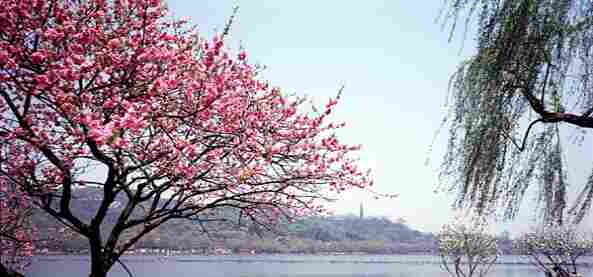 哇，真香！
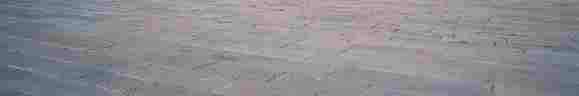 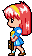 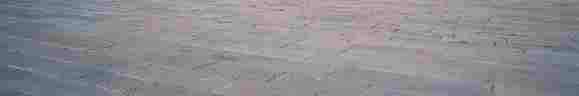 放大300倍的树叶
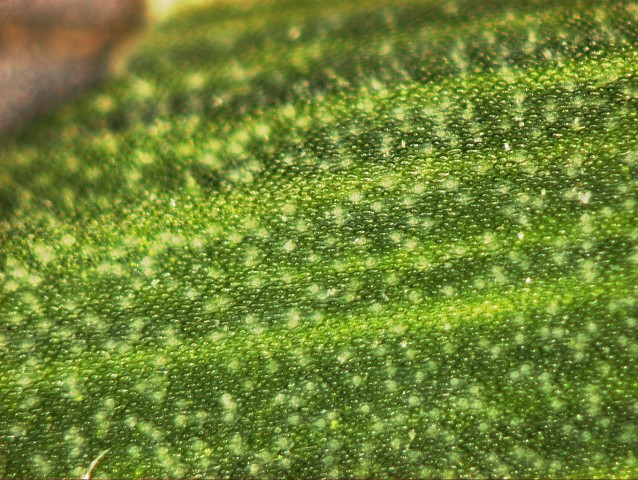 放大1000倍的白纸
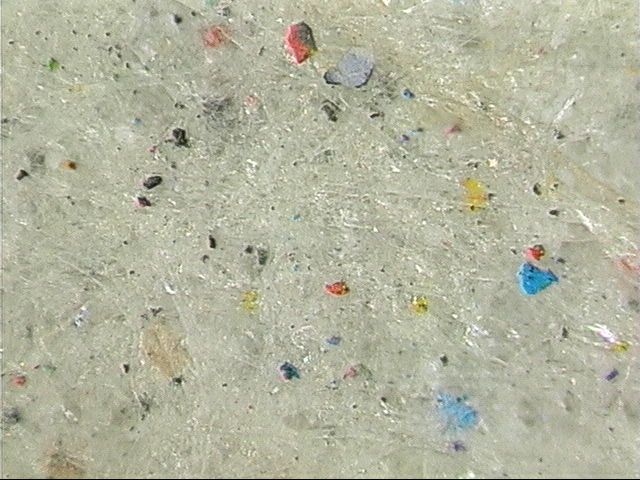 放大5000倍的头发
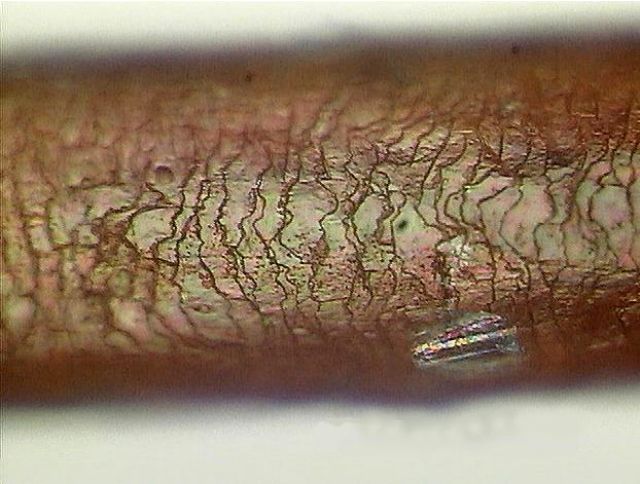 放大10000倍的陶瓷
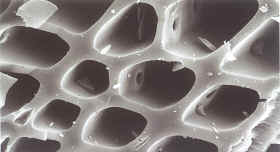 放大1000万倍的酒精
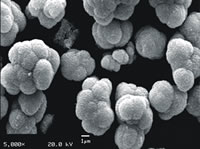 我们的大气
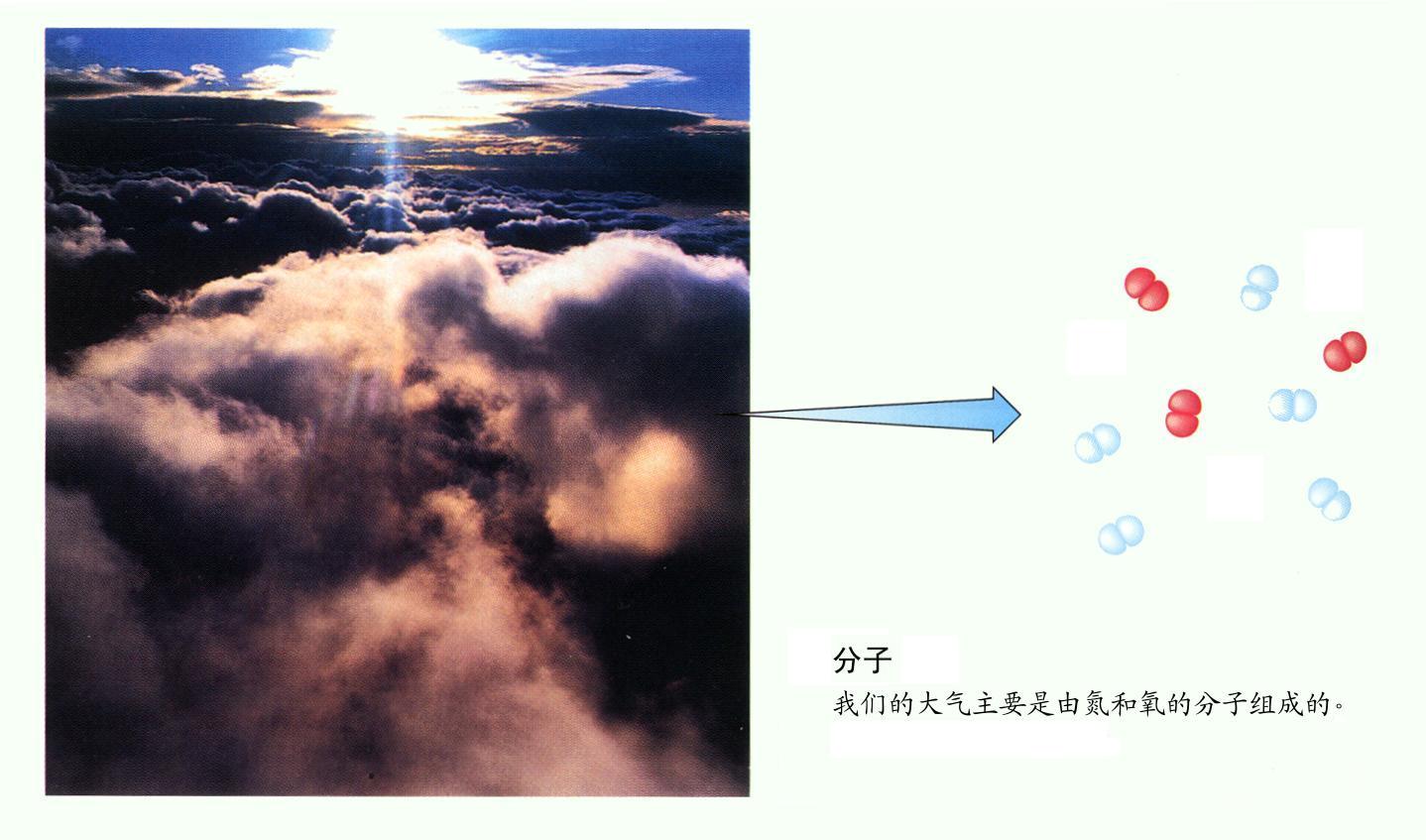 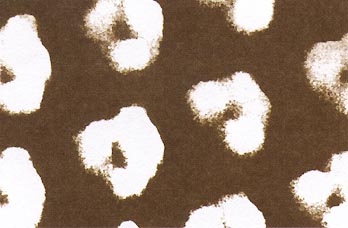 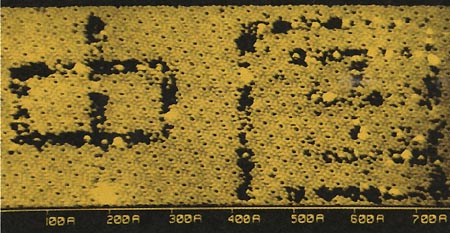 用扫描隧道显微镜获得的苯分子图
通过移动硅原子构成的文字
一、物质由微观粒子构成
一、物质由微观粒子构成
1.分子和原子是真实存在的
2.分子的性质
⑴分子的质量和体积都很小
例：一滴水中大约有1.67×        个水分子。
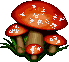 活动与探究
（课本49页）
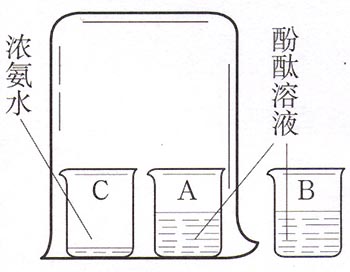 现象：酚酞遇浓氨水变红了
现象：A 烧杯中的酚酞变红色
           B烧杯中的酚酞不变红
结论：C 中的氨分子运动到A中使酚酞变红
一、物质由微观粒子构成            1.分子和原子是真实存在的2.分子的性质⑴分子的质量和体积都很小
⑵分子在不断地运动
(温度升高,运动速率加快)
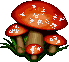 酒精和水混合时体积变化的模拟图
水
100ml
200ml
100ml
酒精
混合后的溶液
100ml+100ml<200ml
思考
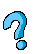 1、物质三态的体积为何不一样？为什么气体容易压缩，液体、固体不容易压缩？
因为它们分子间的间隔不同。气体分子间的
间隔大，液体、固体间的间隔小。
2、物体为何都有热胀冷缩现象？
因为受热时分子间的间隔变大，遇冷时
分子间的间隔变小。
一、物质由微观粒子构成1.分子和原子是真实存在的2.分子的性质
⑴分子的质量和体积都很小
⑵分子在不断地运动
(温度升高,运动速率加快)
⑶分子间有间隔
(温度升高,间隔变大;压强增大,
间隔变小)
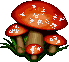 二、分子可以分为原子
1.用分子的观点解释（由分子构成的物质）
⑴      物理变化：

　       化学变化：
分子本身没有发生变化，只 
 是分子间的间隔发生变化。
分子本身发生变化 ，生成新 的分子。
⑵
由不同种分子构成。
混合物：

            纯净物：
由同种分子构成。
根据下列的图形给物质分类（混合物、纯净物）：
纯净物
纯净物
纯净物
混合物
2.分子的概念
由分子构成的物质，分子是保持其化学性质的最小粒子。
水分子
例：水的化学性质由               保持；
      二氧化碳的化学性质由                         保持。
二氧化碳分子
注意：分子只能保持物质的化学性质，不能体现物质
           的物理性质，因为物理性质需要大量分子聚集
           在一起才能体现。
H
H
O
O
O
H
H
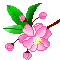 3.　分子是由原子构成的。
例：
氢分子（H2）
氧分子（O2）
水分子  （H2O）
讨论：
以水电解的反应为例，试分析化学变化中分子是如何变成新分子的？
H
H
H
H
H
H
H
H
O
O
O
O
O
O
H
H
H
H
水分子的分解示意图
通电
重新组合
分为氢原子和氧原子
水分子
（H2O）
氢分子
（H2）
氧分子
（O2）
讨论：P51
﹡化学变化中：        1.分子可以分为原子，原子又可以结合成新的分子。
2.原子不能再分，它是化学变化中的最小粒子。
4.原子的概念：
原子是化学变化中的最小粒子。
分子和原子的比较
分   子
原   子
相似点
（1）分子（原子）的质量和体积都很小
（1）原子的质量和体积都很小
（2）分子（原子）是不断运动的，温度升高，分子（原    子）运动加快。
（3）分子（原子）间有间隔。
区别
在化学变化中，分子可以再分而原子不可再分。
构成
构成
联系
原子              分子                 物质
分成
直接构成
注意
分子与构成这种分子的原子相比，分子要大些。但不能笼统认为分子比原子大。
练习：1.试列举生活中或自然界中哪些物质是由分子构成的，哪些物质是由原子构成的。
由分子构成的：水和大多数气体（除稀有气体）等，如：H2O,H2,O2,N2,NH3,CO2,SO2
由原子直接构成的：金属、稀有气体和非金属固体（碘除外），如：Mg,Fe,Cu,He,Ne,Ar,P,S,C,Si
2.下列的说法是否正确：
1、分子大，原子小。
2、分子可直接构成物质，而原子则先构成分子后再构成物质
3、分子的质量比原子的质量要大。
4、分子可分，原子不可分。
5、在化学变化中，分子可分，原子不可分。
3.  P51   1.(3)    3.
课题1  分子和原子
一、物质由微观粒子构成
1.分子和原子是真实存在的
2.分子的性质
   ⑴分子的质量和体积都很小
   ⑵分子在不断地运动（温度升高，运动加快）
   ⑶分子间有间隔（温度升高，间隔变大；压强增大，间隔变小）
二、分子可以分为原子 
1.用分子的观点解释
   ⑴    物理变化：分子本身没有发生变化，只是分子间
                              的间隔发生变化。
          化学变化：分子本身发生变化，生成新的分子。
   ⑵    混合物：由不同种分子构成。
           纯净物：由同种分子构成。
 2.分子的概念
   由分子构成的物质，分子是保持其化学性质的最小粒子。
 3.分子由原子构成
4.原子的概念：原子是化学变化中的最小粒子
﹡化学变化的实质：分子可以分为原子，原子又可以结合成新的分子。
作业
1.完成《学习辅导》课题1
2.完成P51《练习与应用》
     1.（1）（2）
     2.（1）（2）（5）（6）